宣教关怀
赐丰盛恩典的上帝，感谢祢的供应，通过教会的奉献，让宣教部有经费支持宣教士和事工。求祢引领宣教部部员、干事和主任持着宣教使命和异象，策划并推动宣教事工，栽培工人，关顾和监督宣教士，使未得之民蒙恩惠。祷告各堂会积极做宣教教育，提升弟兄姐妹的宣教意识。愿主兴起刚强壮胆的献身者，和委身吃苦的宣教士，愿意向着宣教的标杆直跑，直到完成祢所托付的大使命。奉主基督名求，阿们。
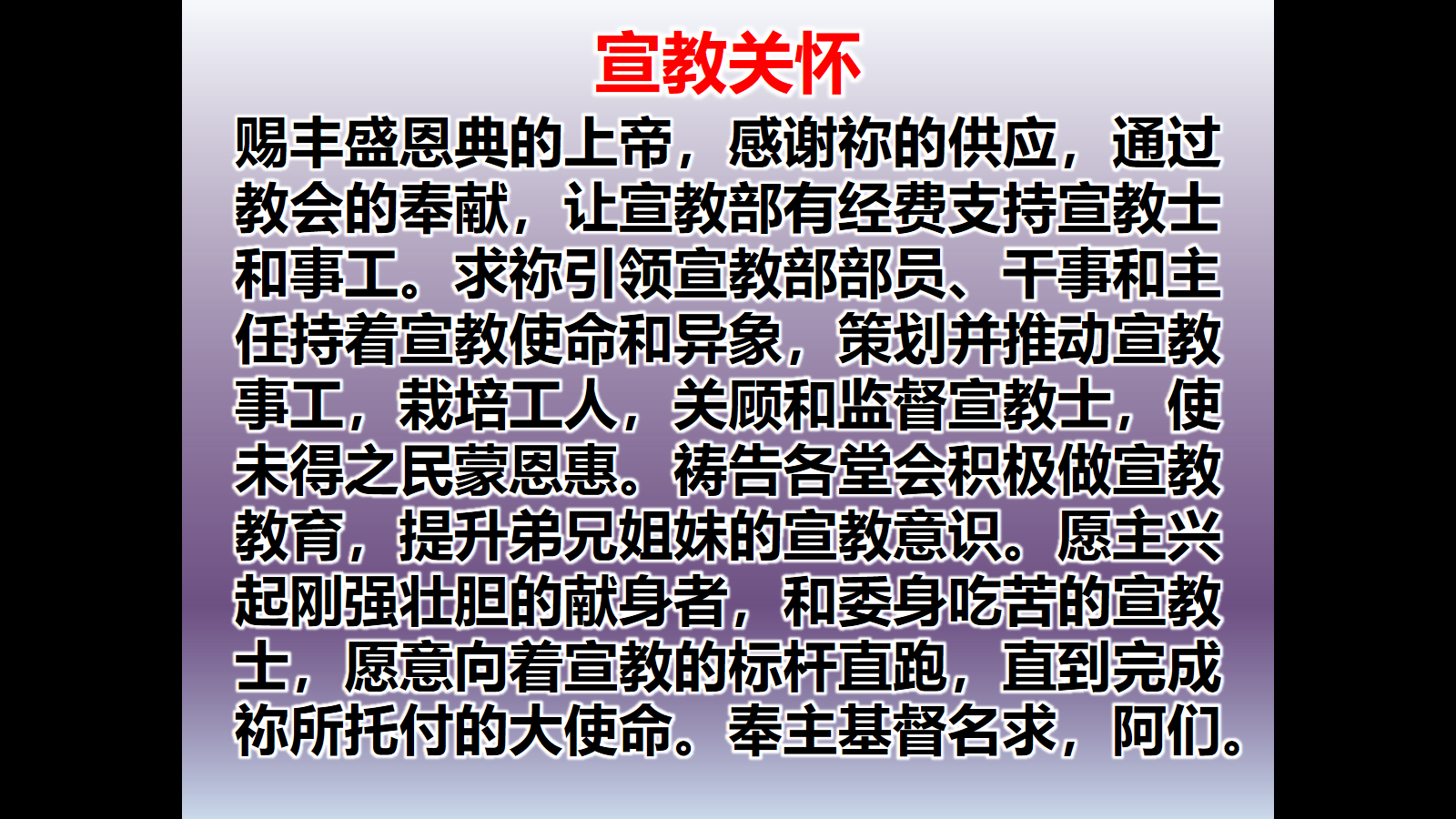